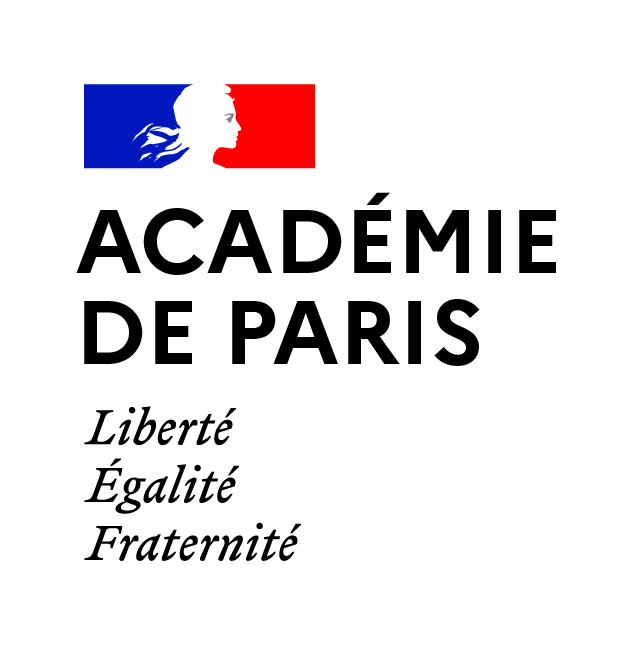 Service médical en faveur des personnels
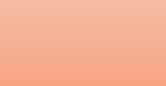 Médecin conseiller technique du
recteur
Dr Véronique MASSIN
Secrétariat
01 44 62 47 37
Secrétariat
01 44 62 47 28
Céline GRUNDRICK
Delphine MICHEL
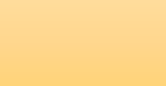 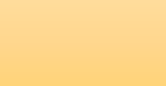 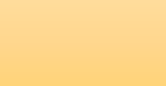 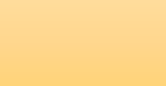 Médecin des personnels
Médecin des personnels
Médecin des personnels
Psychologue du travail
Dr Dominique  MORTCHELEWICZ
Dr Deborah PEREZ-NEZRI
Dr Florence DUCLOS
N.
Mise à jour : 30/09/2022